21-5
These materials are by the Kongki Ka Project and are made available to you under the terms of the Creative Commons Attribution ShareAlike license 4.0.
You have permission to share and redistribute these materials in any format and to make reasonable revisions and adaptations of this translation, provided that:
You include the above licence and source information.
If you redistribute these materials or create derivatives, you must distribute your contributions under the same license as the original.
 
The Holy Bible, Berean Standard Bible, BSB is produced in cooperation with Bible Hub, Discovery Bible, OpenBible.com, and the Berean Bible Translation Committee. This text of God's Word has been dedicated to the public domain.
 
Tibetan text is from the The Holy Bible in Modern Literary Tibetan, New Tibetan Bible translation.
This translation is made available under the terms of the Creative Commons Attribution-NonCommercial-NoDerivatives 4.0 International license.
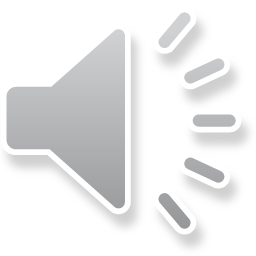 [Speaker Notes: ch21 Elijah
1. Elijah comes to Ahab - 1 Kings 16:28 – 17:1 (Left Top)
2. Ravens feed Elijah – 1 Kings 17:2-7 (Center Top)
3. Elijah and the widow – 1 Kings 17:8-24 (Right Top)
4. Mt. Carmel – 1 Kings 18:17-40 (Right Center)
5. Rain comes – 1 kings 18:41-46 (Right Bottom)
6. Elisha called – 1 Kings 19:19-21 (Left Bottom)
7. Elijah taken up to Heaven - 2 Kings 2:1-13 (Left Center)]
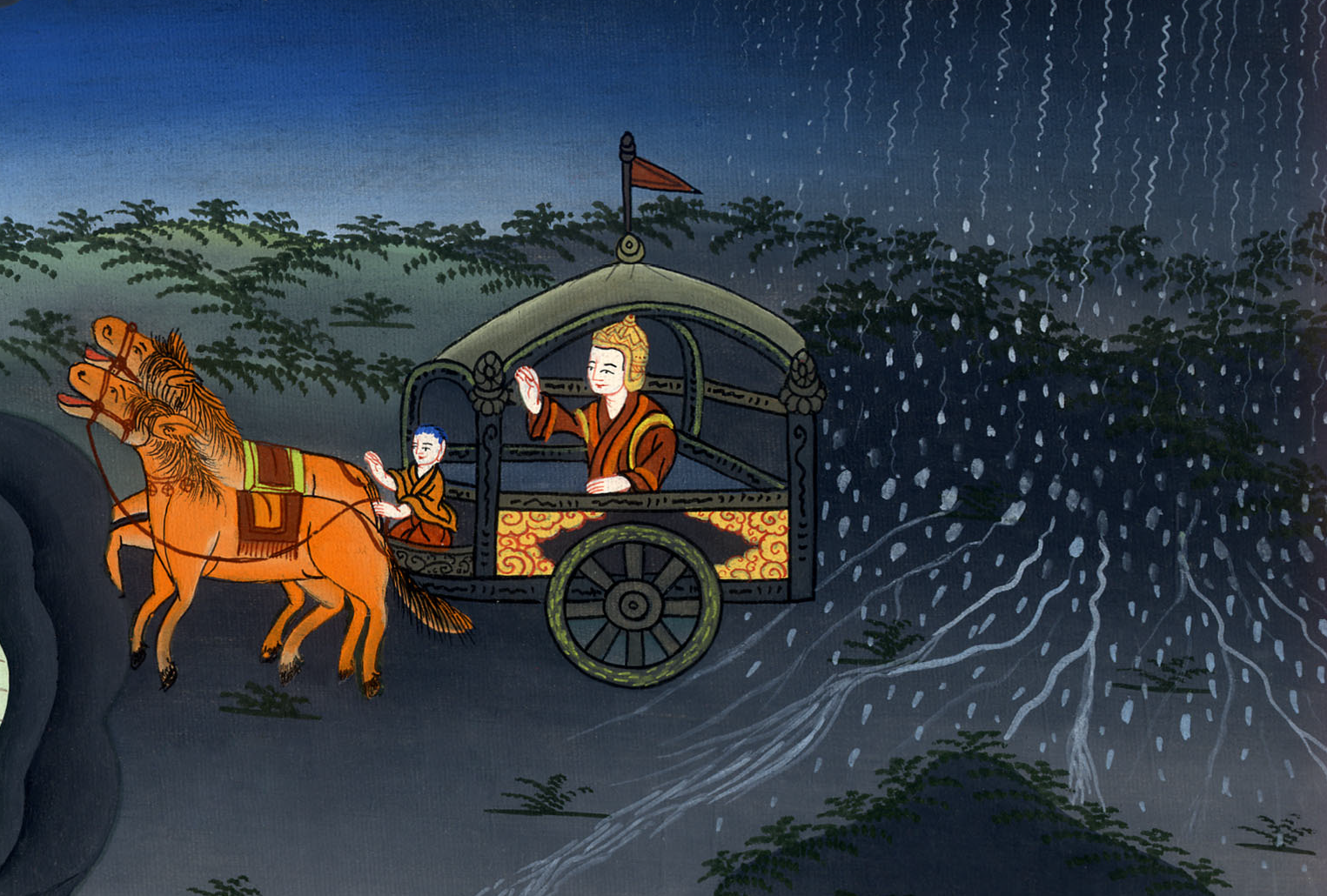 རྒྱལ་རབས་དང་པོ། 18
དྲག་ཆར་བབས་འགོ་འཚུགས་པ།
5. Rain comes – 1 kings 18, (Right Bottom)
རྒྱལ་རབས་དང་པོ། 18
དྲག་ཆར་བབས་འགོ་འཚུགས་པ།
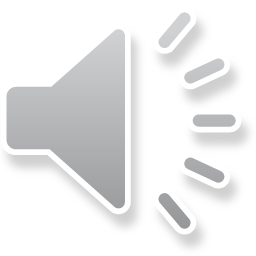 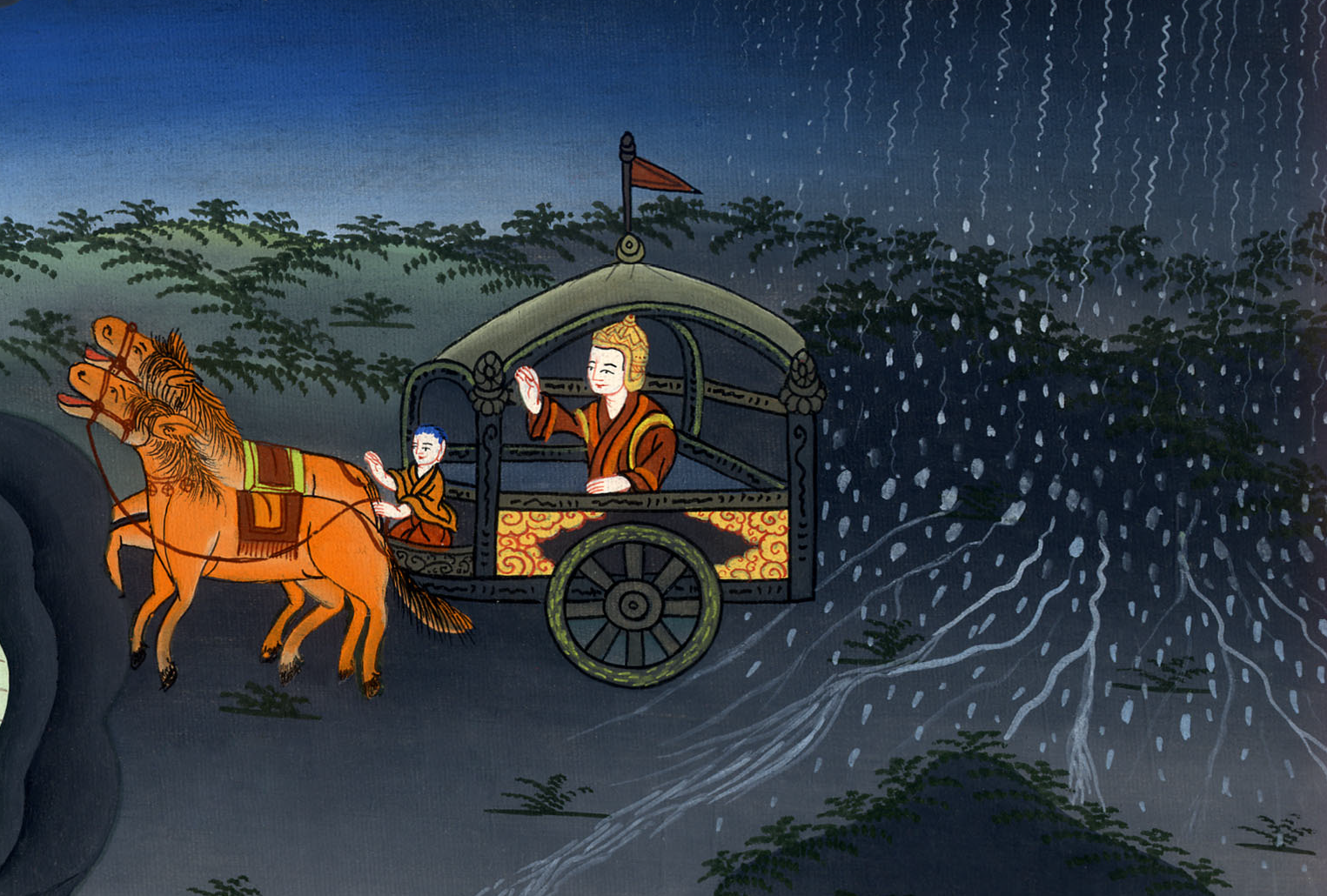 རྒྱལ་རབས་དང་པོ། 18
དྲག་ཆར་བབས་འགོ་འཚུགས་པ།
This work is licensed under a Creative Commons Attribution-ShareAlike 4.0 International License
41And Elijah said to Ahab, “Go up, eat and drink, for there is the sound of a heavy rain.”
41ཡང་ཨེ་ལི་ཡཱས་ཨ་ཧབ་ལ། ངས་ཆར་བ་ཆེན་པོའི་སྐད་སྒྲ་ཐོས་པས། ཁྱོད་ཡར་སོང་ལ་བཟའ་བཏུང་སྤྱོད་ཅིག་ཅེས་སྨྲས་པར།
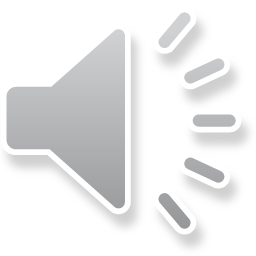 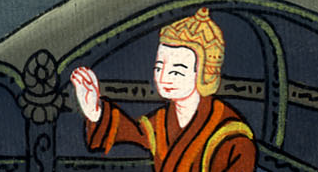 རྒྱལ་རབས་དང་པོ། 18:41
42So Ahab went up to eat and drink. But Elijah climbed to the summit of Carmel, bent down on the ground, and put his face between his knees.
42ཨ་ཧབ་ཡར་སོང་ནས་བཟའ་བཏུང་སྤྱད་པ་དང་། ཨེ་ལི་ཡཱ་ནི་ཀར་མེལ་རི་བོའི་རྩེ་རུ་འཛེགས་ནས་པུས་མོ་སར་བཙུགས་ཏེ་པུས་མོ་གཉིས་ཀྱི་བར་ལ་མགོ་བཞག་ནས།
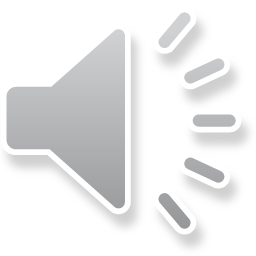 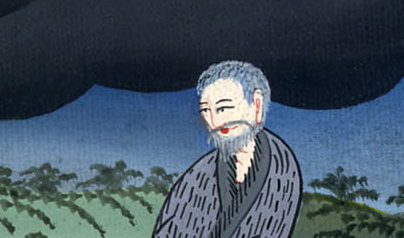 རྒྱལ་རབས་དང་པོ། 18:42
43“Go and look toward the sea,” he said to his servant.
So the servant went and looked, and he said, “There is nothing there.”
Seven times Elijah said, “Go back.”
43རང་གི་ཞབས་ཕྱི་ན་རེ། ཁྱོད་ཡར་སོང་ལ་རྒྱ་མཚོའི་ཕྱོགས་སུ་ལྟོས་ཤིག་ཅེས་བསྒོས་པ་དང་། ཁོ་ཡར་སོང་ནས་བལྟས་ཏེ། ཅི་ཡང་མི་འདུག་ཅེས་ཞུས། ཡང་ཨེ་ལི་ཡཱ་ཡིས་ཁྱོད་ཕྱིར་སོང་ལ་ལྟོས་ཤིག་ཅེས་སྨྲས་ཤིང་ཐེངས་བདུན་ལ་དེ་བཞིན་བསྒོས།
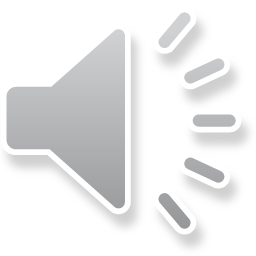 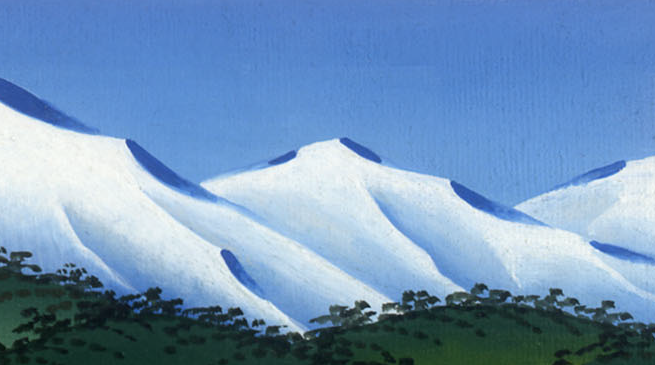 རྒྱལ་རབས་དང་པོ། 18:43
44On the seventh time the servant reported, “There is a cloud as small as a man’s hand rising from the sea.”
And Elijah replied, “Go and tell Ahab, ‘Prepare your chariot and go down before the rain stops you.’”
44དེ་ནས་ཐེངས་བདུན་པ་ལ་ཞབས་ཕྱི་ན་རེ། ཀྱེ་ཧོ། ངས་མི་ཡི་ལག་མཐིལ་ལྟ་བུའི་སྤྲིན་ཕུང་ཞིག་རྒྱ་མཚོ་ནས་ཡར་འཕྱུར་བ་མཐོང་བྱུང་ཞེས་ཞུས་པ་དང་། ཨེ་ལི་ཡཱ་ན་རེ། ཁྱོད་ཡར་སོང་ནས་ཨ་ཧབ་ལ། ཤིང་རྟ་གྲ་སྒྲིག་བྱོས་ལ་མར་སོང་ཞིག དེ་ལྟར་མ་བྱས་ཚེ་དྲག་ཆར་གྱིས་ཁྱོད་འགོག་པར་འགྱུར་ཞེས་སྨྲོས་ཤིག་ཅེས་བསྒོས་པའོ། །
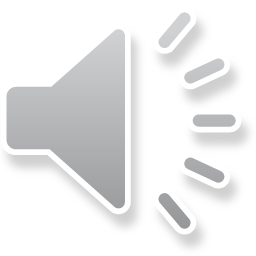 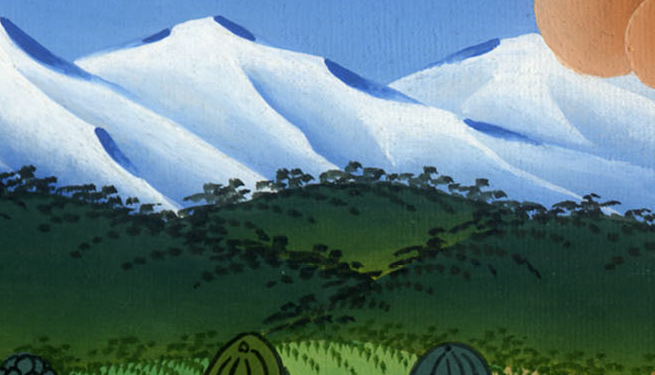 རྒྱལ་རབས་དང་པོ། 18:44
45Meanwhile, the sky grew dark with clouds and wind, and a heavy rain began to fall. So Ahab rode away and went to Jezreel.
45དེ་ནས་ཡུན་ཙམ་གྱིས་སྤྲིན་དང་རླུང་གིས་ནམ་མཁའ་ནག་པོར་གྱུར་ནས་དྲག་ཆར་བབས་པ་དང་། ཨ་ཧབ་ཤིང་རྟར་བསྡད་དེ་ཡེ་སི་རེ་ཨེལ་དུ་སོང་ཞིང་།
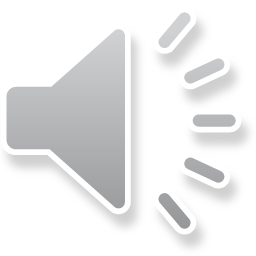 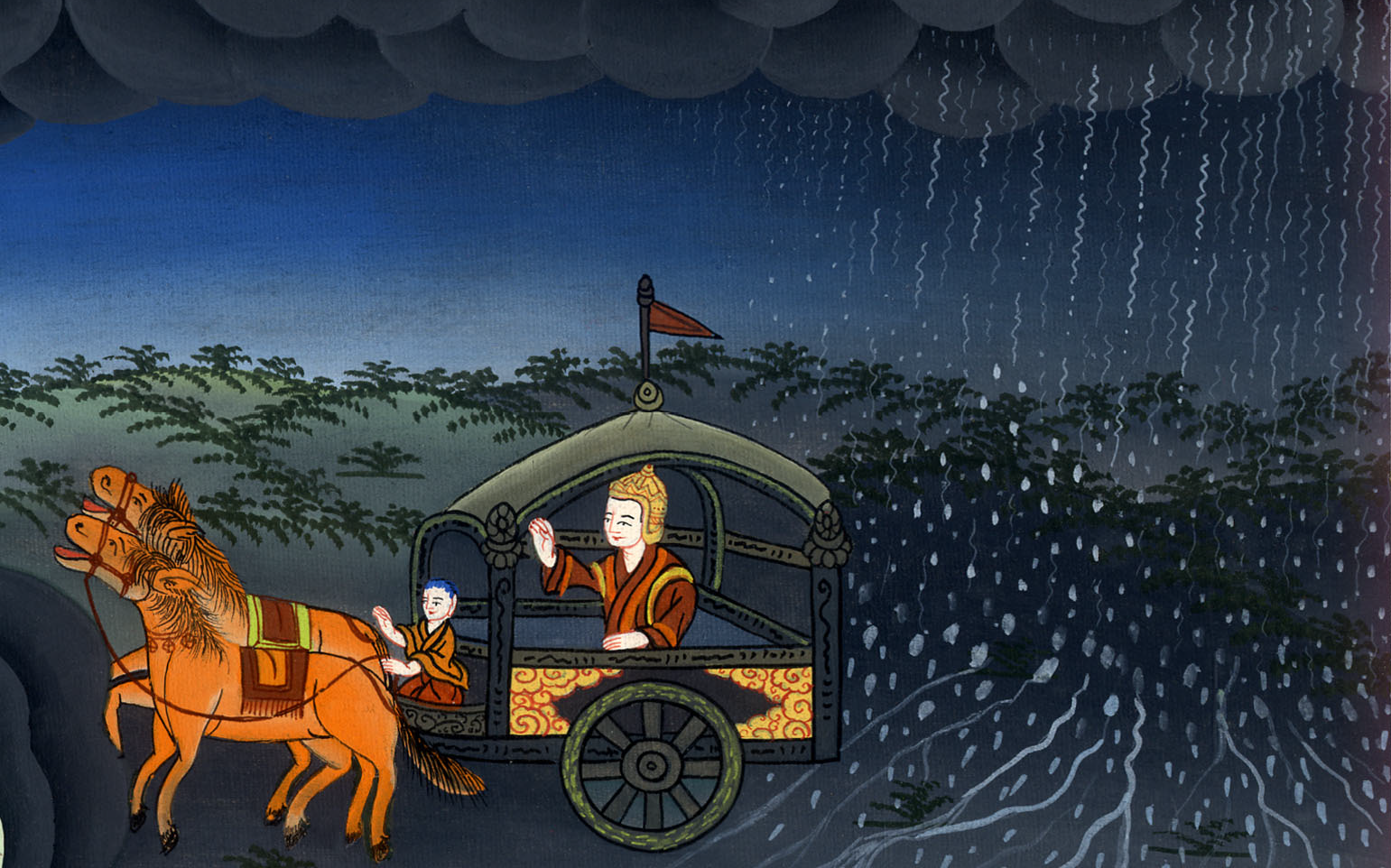 རྒྱལ་རབས་དང་པོ། 18:45
46And the hand of the Lord came upon Elijah, and he tucked his cloak into his belt  and ran ahead of Ahab all the way to Jezreel.
46དཀོན་མཆོག་ཡ་ཝཱེའི་ནུས་མཐུ་ཨེ་ལི་ཡཱའི་སྟེང་དུ་བབས་པ་དང་། ཁོང་གིས་སྐ་རགས་བཅིངས་ནས་ཨ་ཧབ་ཀྱི་སྔོན་དུ་རྒྱུགས་ཏེ་ཡེ་སི་རེ་ཨེལ་གྱི་བར་དུ་སླེབས་སོ། །
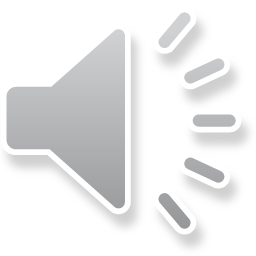 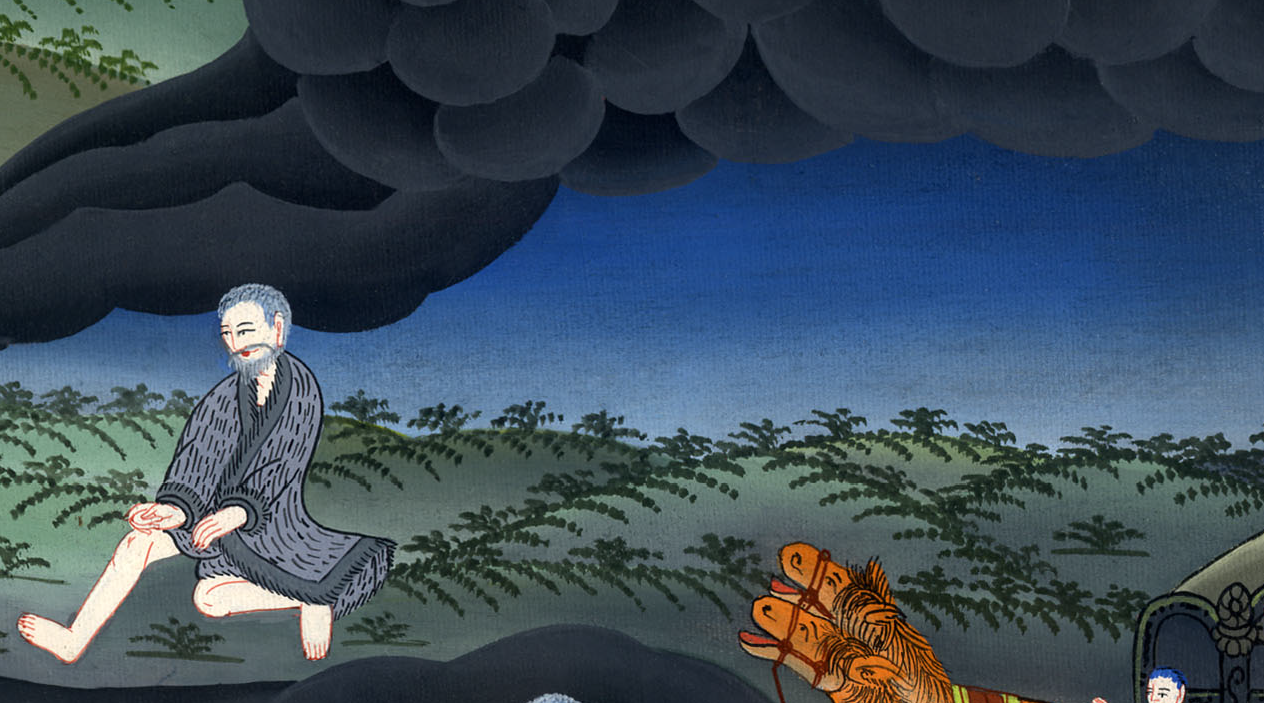 རྒྱལ་རབས་དང་པོ། 18:46